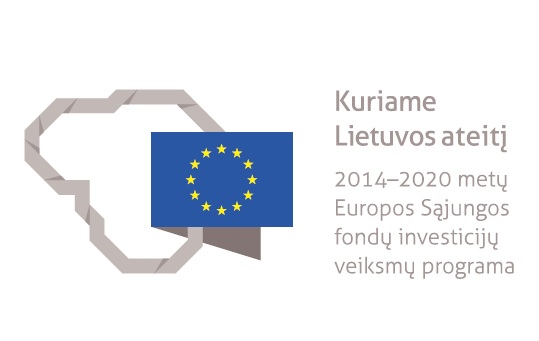 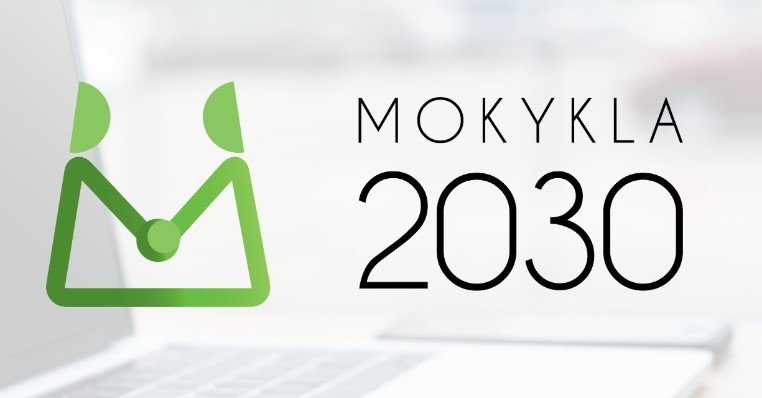 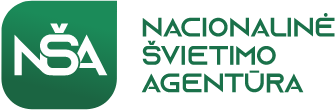 Projekto “Skaitmeninio ugdymo turinio kūrimas ir diegimas” 2.1.1 veiklos "Savivaldybių komandų mokymai ir konsultacijos diegiant atnaujintą ugdymo turinį" pristatymas
Kristina Paulikė, 2.1 veiklos metodininkė
kristina.paulike@nsa.smm.lt , tel. 868647107
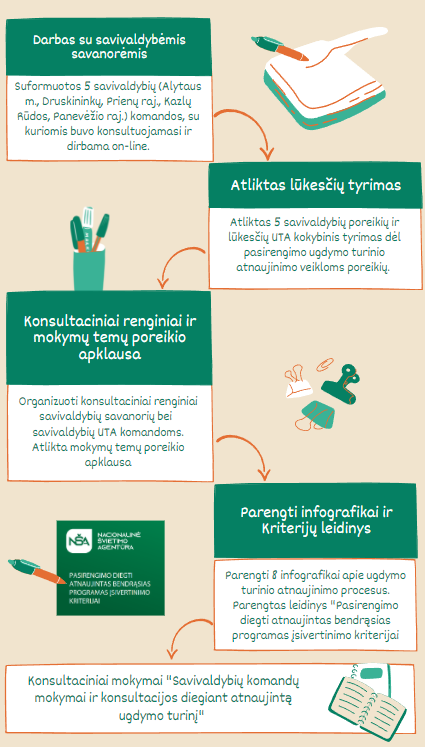 2.1 veiklos “Metodinės pagalbos steigėjams teikimas” etapai
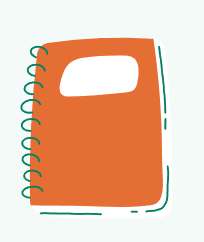 2020-2022
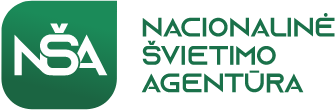 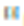 https://www.mokykla2030.lt/pagalba-savivaldybems-ir-mokykloms/
2
Konsultacinių mokymų "Savivaldybių komandų mokymai ir konsultacijos diegiant atnaujintą ugdymo turinį" tikslai
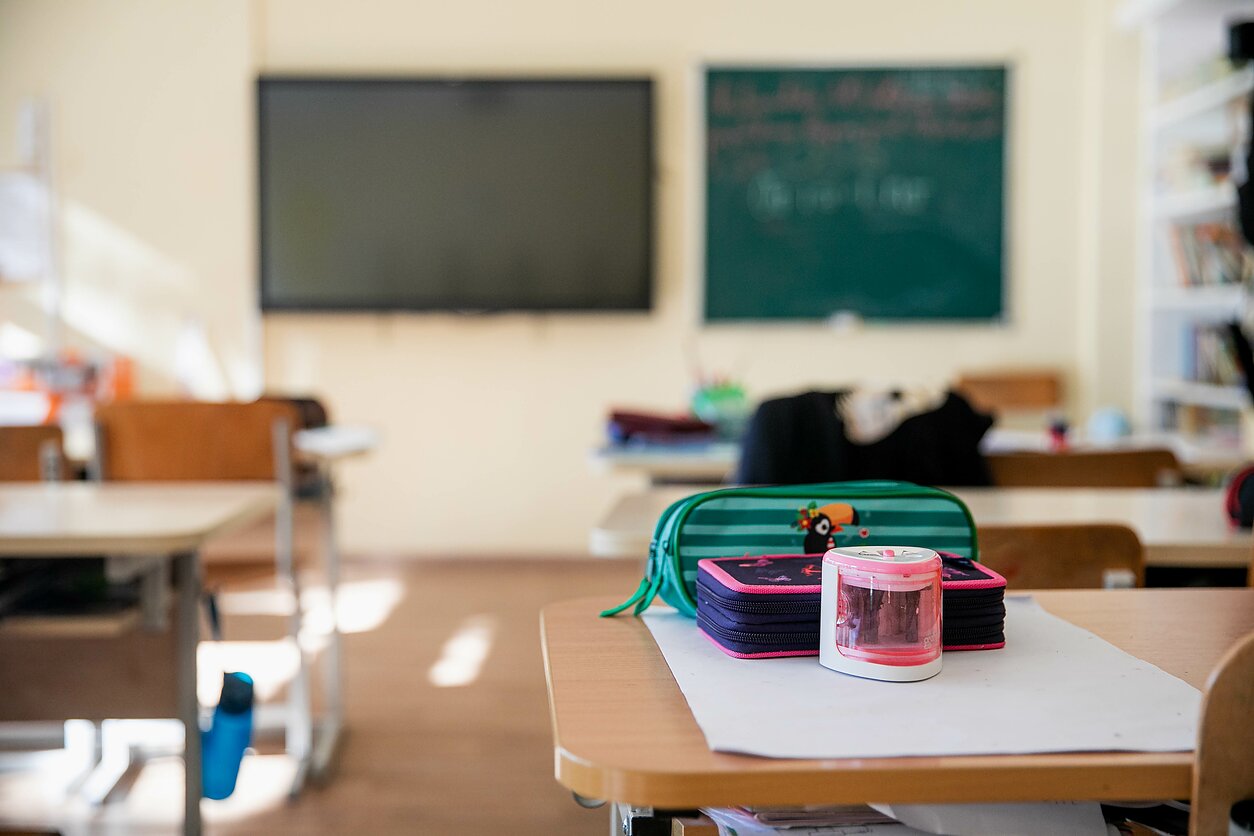 Teikti steigėjams metodinę pagalbą bei padėti pasiruošti  sėkmingam ugdymo turinio įgyvendinimui.
Kartu su savivaldybių komandomis atrasti geriausius sprendimus atnaujintam ugdymo turiniui “atvesti iki mokinio”.
Konsultacinių mokymų metu pasiruošite priemones/projektus, skirtus atnaujinamo ugdymo turinio įgyvendinimui savivaldybėse
Po mokymų savivaldybių UTA komandos atrinks mokytojus mokymams, prasidėsiantiems nuo 2022 m. rudens (2.2 veikla).
3
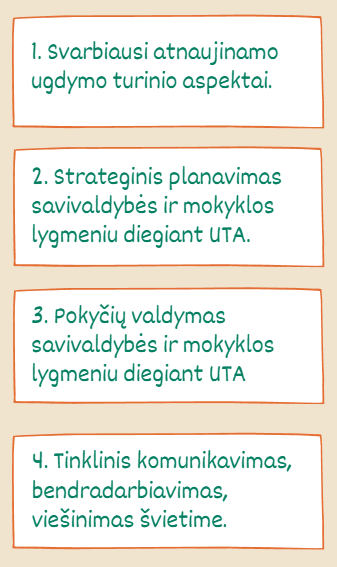 Konsultacinių mokymų temos ir terminai
2022 m. sausis – gegužė
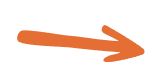 2022 m. sausis – balandis
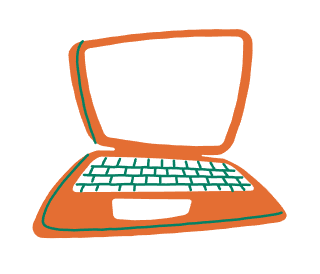 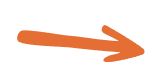 2022 m. vasaris – birželis
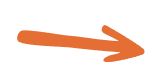 2022 m. vasaris – birželis
2022 m. sausis – birželis
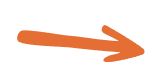 4
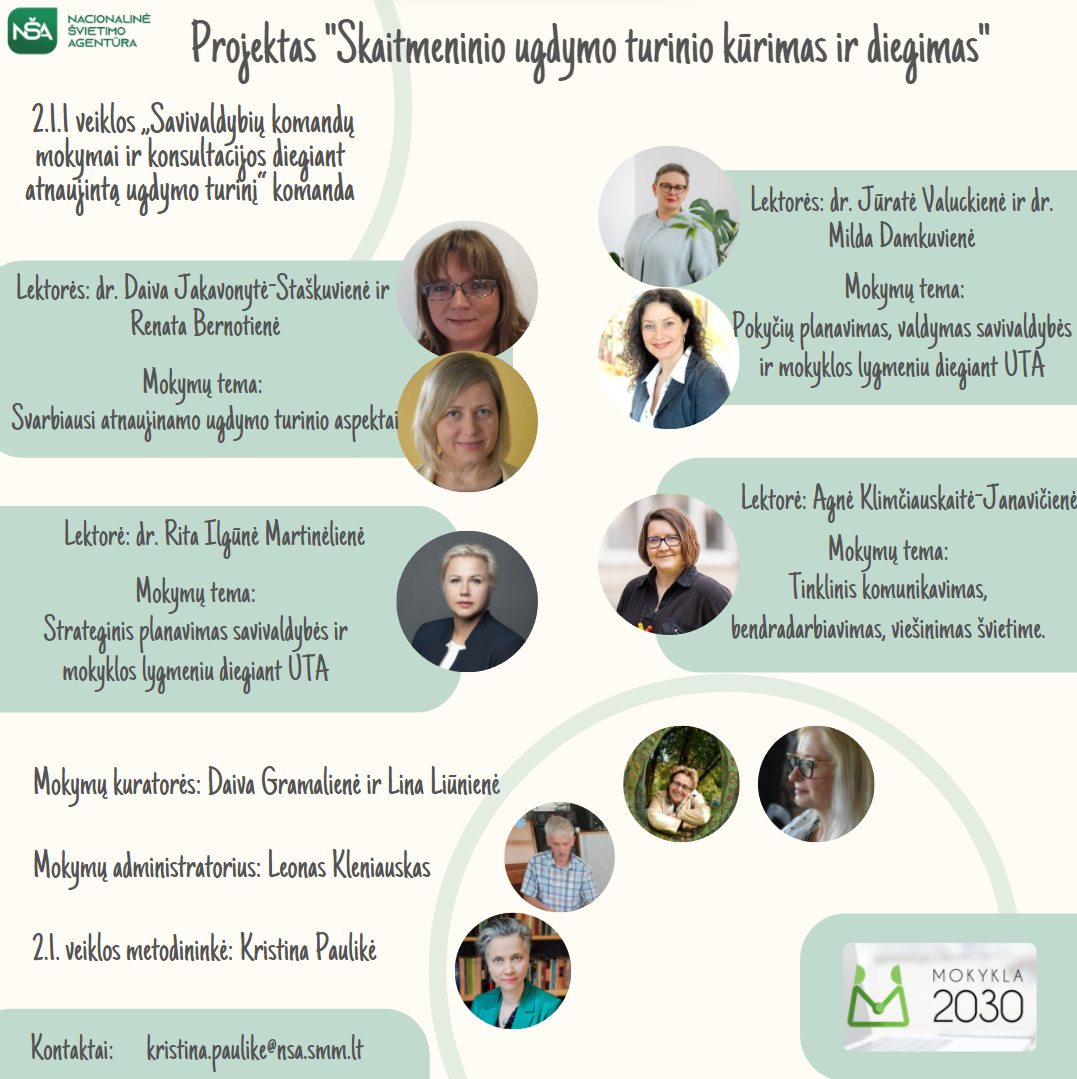 2.1.1 veiklos "Savivaldybių komandų mokymai ir konsultacijos diegiant atnaujintą ugdymo turinį"  komanda
Kontaktai
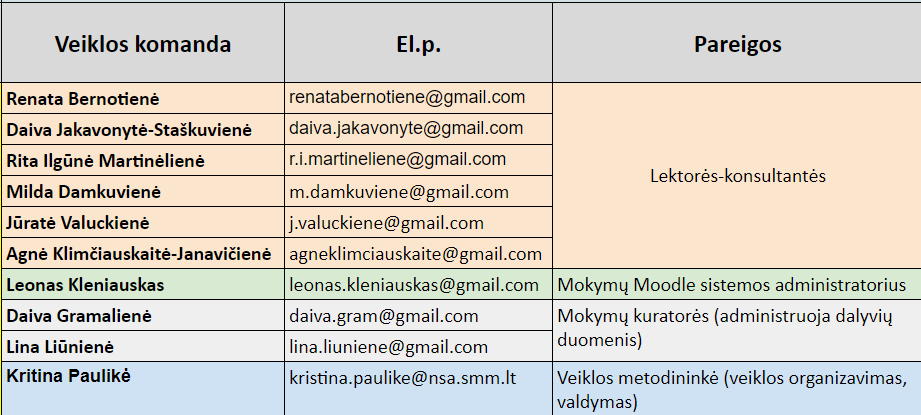 5
www.mokykla2030.lt/pagalba-savivaldybems-ir-mokykloms/
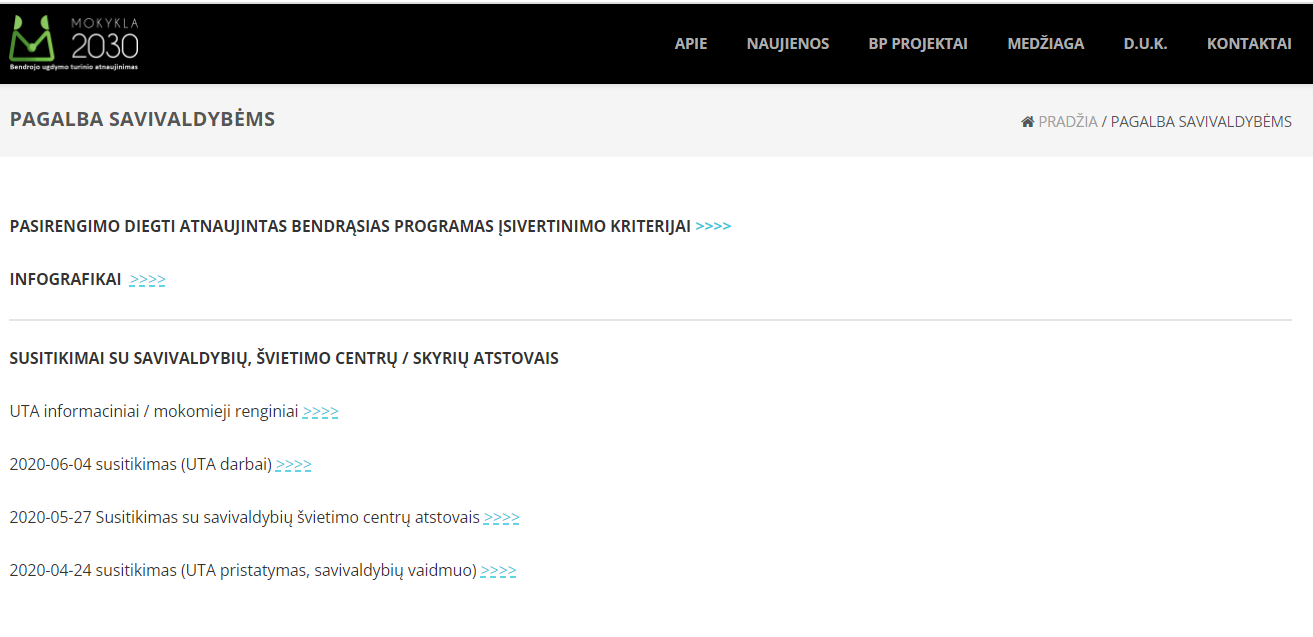 6
Informacinė veiklos platforma mokymų dalyviams Moodle sistemojehttps://nsa.vma.lm.lt/
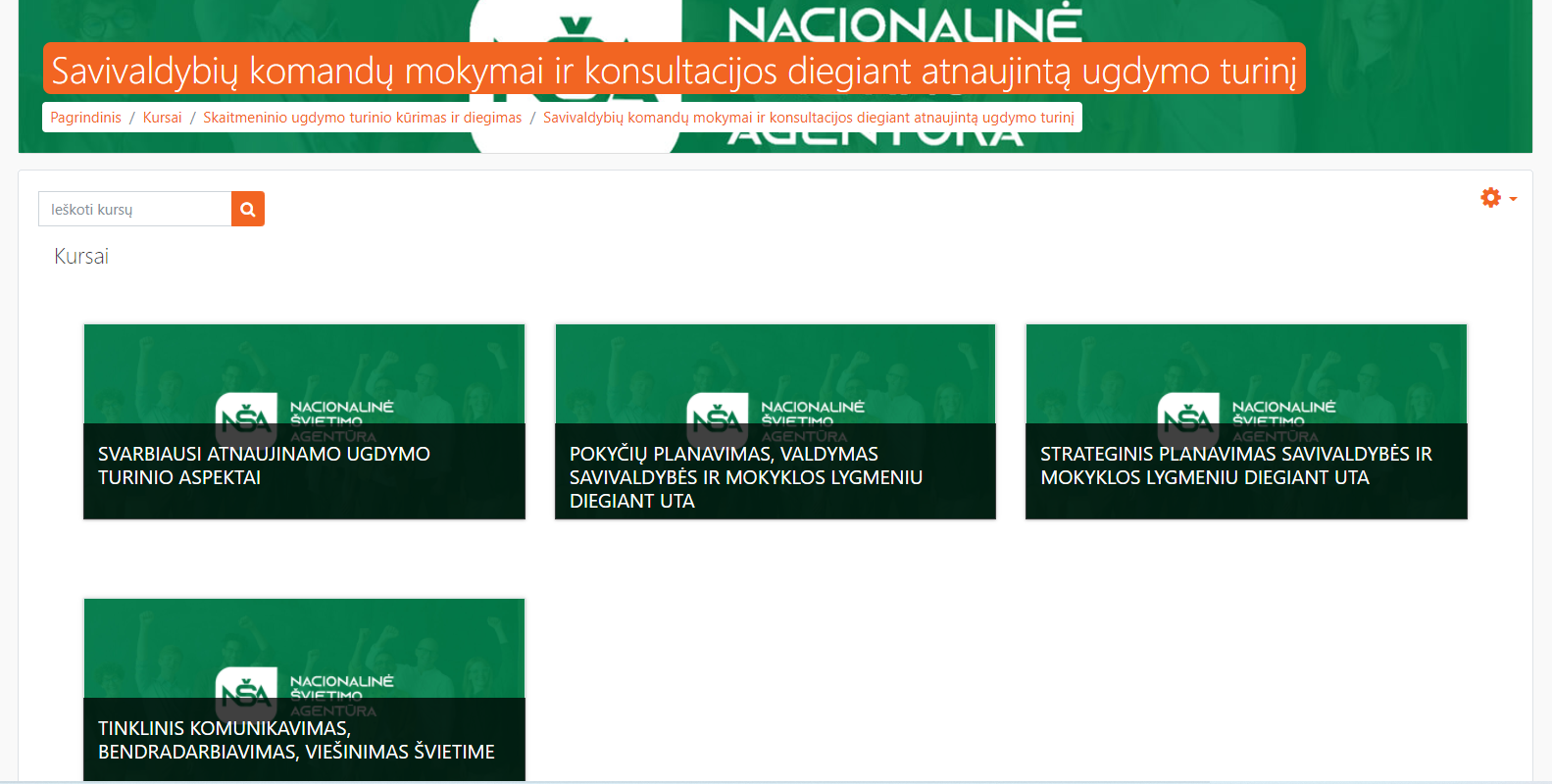 7
Vidinė informacinė platforma mokymų dalyviams Moodle sistemoje
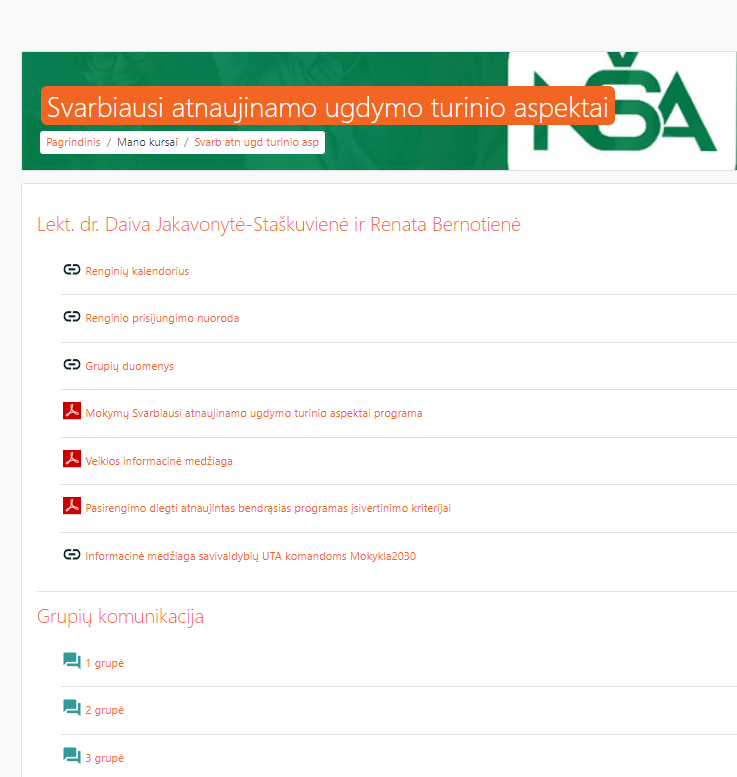 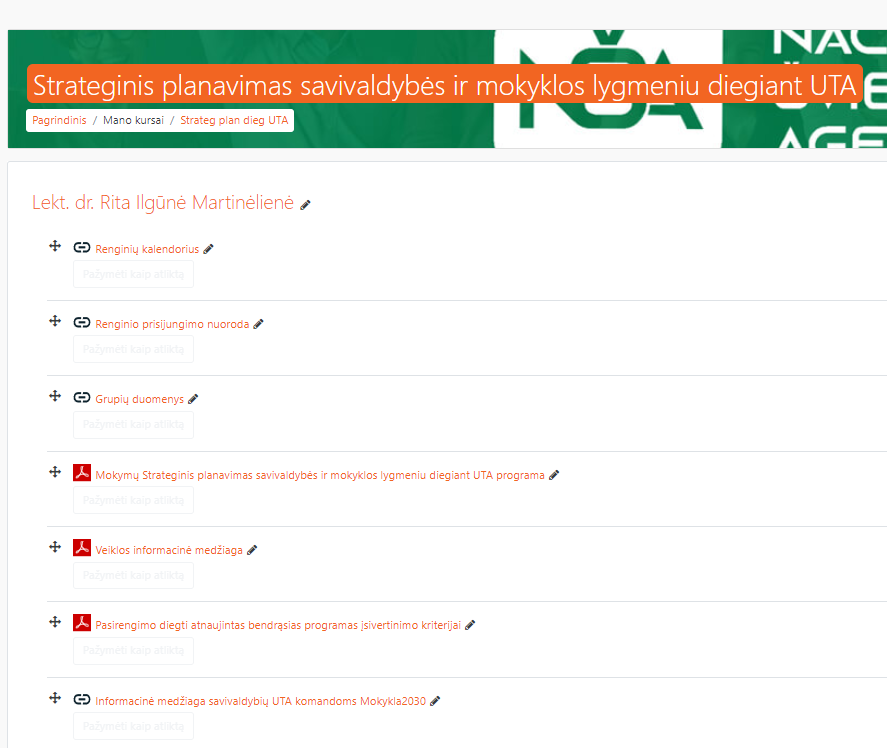 Diskusijos, klausimai, pasiūlymai, patirčių sklaida
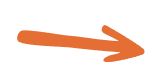 8
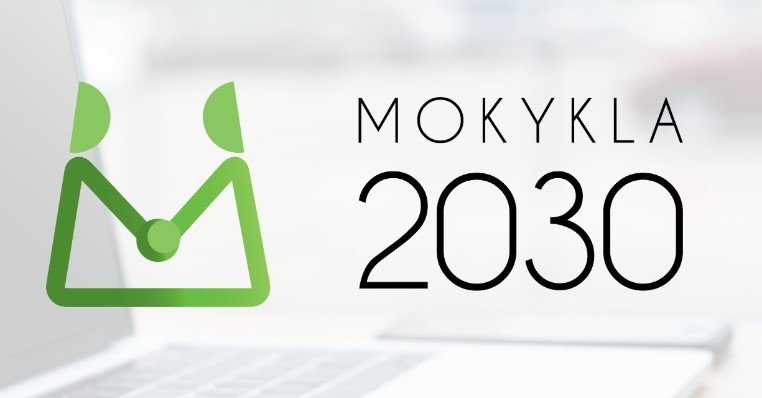 Produktyvių konsultacijų ir mokymų
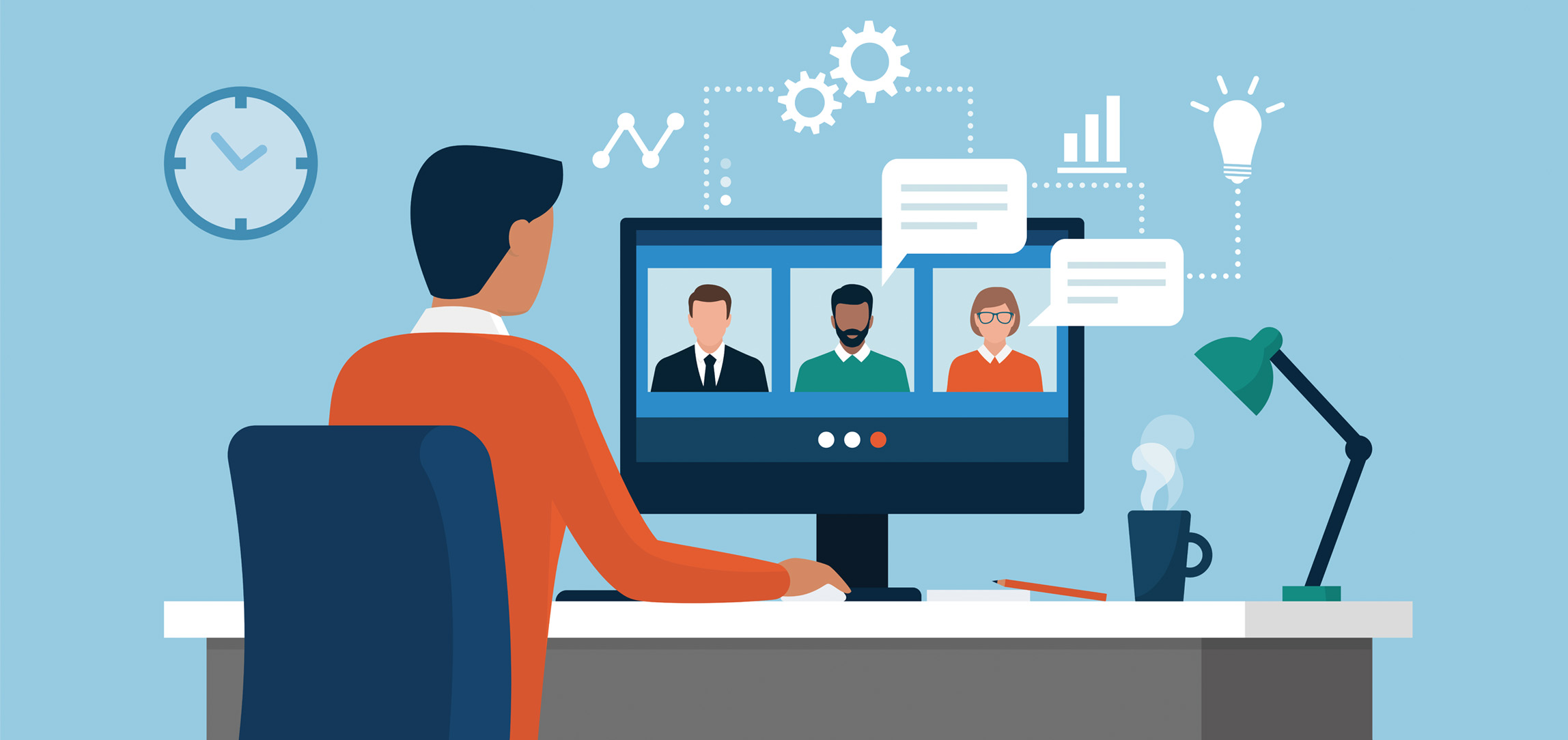 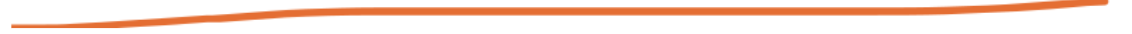 9